আজকের ক্লাসে সবাইকে শুভেচ্ছা
পরিচিতি
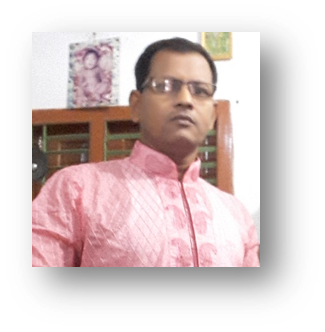 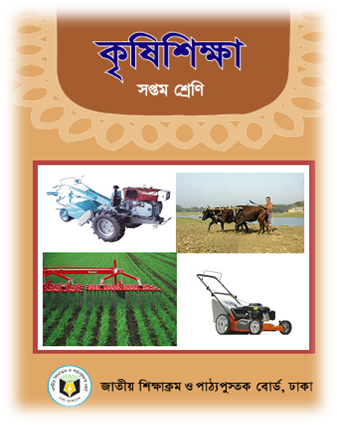 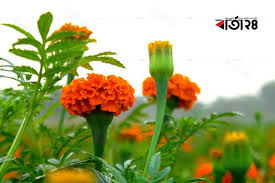 সম্ভু নাথ রায়
মনোহরপুরদাখিল মাদরাসা
মনিরামপুর,যশোর
Email-
 sambho7440@gmail.com
শ্রেণি: সপ্তম
বিষয়: কৃষিশিক্ষা
অধ্যায়: পঞ্চম
পাঠঃ ৪
চিত্র গুলি লক্ষ্য কর
পাঠ শিরোনাম
গাঁদা ফুলের চাষ পদ্ধতি
এ পাঠ শেষে শিক্ষার্থীরা…….
গাঁদা ফুলের জাতগুলো বলতে পারবে।
গাঁদা ফুলের জমিতে সার প্রয়োগের পরিমান বলতে পারবে।
 গাঁদা ফুলের রোগ-পোকা ব্যবস্থাপনা সম্পর্কে বলতে পারবে।
গাঁদা ফুলের গুরুত্ব
বাংলাদেশে গাঁদা ফুল খুবই জনপ্রিয়। ফুলটি নানাবিধ উৎসব, অনুষ্ঠান, গৃহসজ্জা, মালা তৈরিতে ব্যবহৃত হয়। গাঁদা ফুলের পাতার রস শরীরের ক্ষত স্থানে লাগালে রক্ত পড়া বন্ধ হয়।
গাঁদা ফুলের জাত
এ প্রজাতির গাছ উচ্চতায় প্রায় ১০০ সেমি লম্বা,ফুল একরঙা ও বেশ বড়।ফুল হলুদ, সোনালি, বাসন্তি, কমলা রঙের হয়ে থাকে।
ফরাসি গাঁদা
এ প্রজাতির গাছ ১৫- ৩০                সেমি লম্বা,শক্ত,ঝোপালো এবং ফুল ছোট ও লাল রঙের হয়ে থাকে।
আফ্রিকান গাঁদা
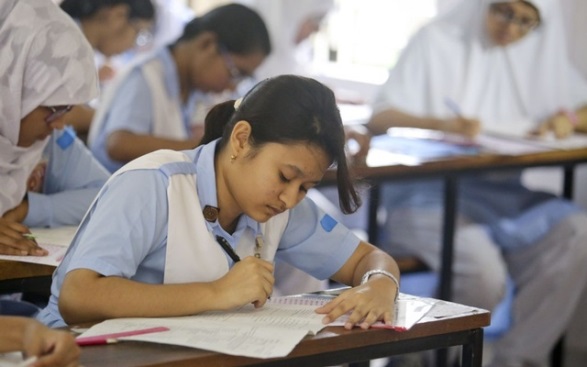 একক কাজ
গাঁদা ফুলের জাত কয়টি ও কি কি?
সময়-৫ মিনিট
বীজ ও শাখা কলমের মাধ্যমে গাঁদা গাছের চারা তৈরি করা যায়। বর্ষার সময় বীজতলায় পাতলা করে বীজ বুনে গাঁদার চারা তৈরি করা হয়। শাখার সাহায্যে চারা তৈরি করার জন্য গাছ ফুল দেওয়ার পর সুস্থ সবল গাছ নির্বাচন করে তা থেকে ২.৫ সেমি চওড়া ও ৫-১০ সেমি লম্বা শাখা কেটে নিতে হবে। কাটা শাখাগুলো ছায়াযুক্ত স্থানে দোআঁশ মাটির মিশ্রনে বসাতে হবে। এমনভাবে বসাতে যেন কমপক্ষে একটি গিঁট মাটির নিচে থাকে। নিয়মিত পরিচর্যা করলে শাখাগুলোতে প্রচুর শিকড় ও ডালপালা গজাবে।
চারা তৈরি
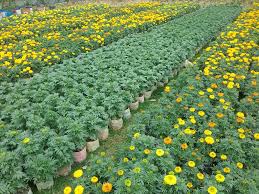 জমি তৈরি ও চারা রোপন
উঁচু এবং দোআঁশ মাটির জমি গাঁদা চাষের জ্ন্য উত্তম। ৪-৫ টি চাষ ও মই দিয়ে জমি ঝুরঝুরা করে তৈরি করতে হবে। সারি থেকে সারির দূরত্ব ৬০ সেমি এবং চারা থেকে চারার ৪৫ সেমি রাখা হয়।
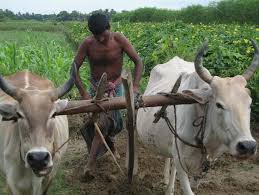 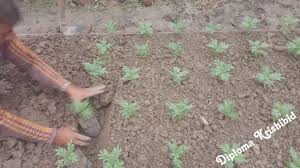 জমি তৈরি
চারা রোপন
সার প্রয়োগ
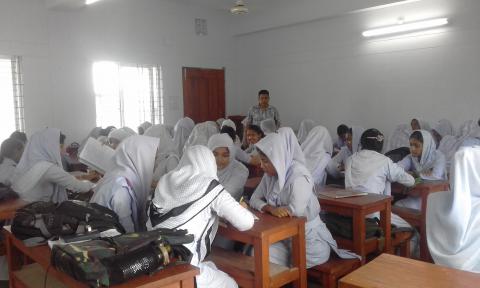 জোড়ায় কাজ
গাঁদা ফুলের জমিতে সার প্রয়োগের পরিমান উল্লেখ কর।
নিয়মিত ভাবে আগাছা পরিষ্কার করতে হবে।  জমির রস বুঝে ১-২ টি সেচ দিতে হবে। গাছ সামান্য বড় হলে গাছের আগা কেটে ফেলতে হবে। ঝড়- বাতাস, সেচ দেওয়া ও ফুলের ভারে গাছ যাতে হেলে না পড়ে সেজন্য গাছে বাঁশের খুঁটি দিয়ে বেধে দিতে হবে।
আন্ত:পরিচর্যা
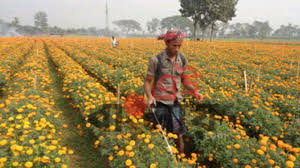 রোগ-পোকা ব্যবস্থাপনা
গাঁদা ফুলের গাছে রোগ-পোকার আক্রমন তেমন দেখা যায় না। তবে ব্যাকটেরিয়াজনিত উইল্ট রোগে গাছ নেতিয়ে পড়ে এবং একসময় পুরো গাছটি শুকিয়ে মারা যায়। রোগটির বিস্তার রোধ করার জন্য আক্রান্ত গাছ উঠিয়ে পুড়িয়ে ফেলতে হবে।
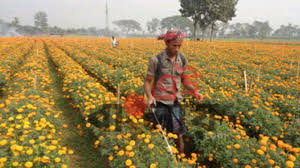 ফুল সংগ্রহ
ফুল কাঁচি দিয়ে বোঁটাসহ কেটে সংগ্রহ করতে হবে। বোঁটা একটু বেশি রাখলে ফুল বেশি সময় সতেজ থাকে। ফুল তুলে পানি ছিটিয়ে কালো পলিথিনে মুড়ে বাজারে পাঠাতে হবে।
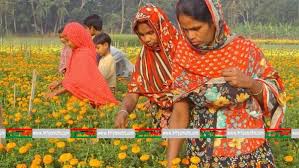 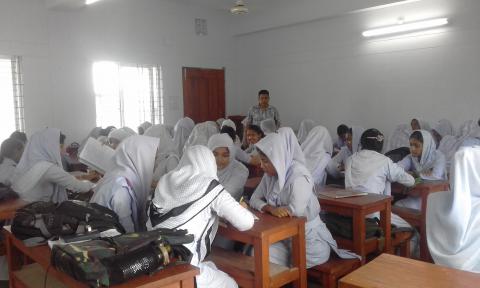 দলীয় কাজ
ক - দল
গাঁদা ফুলের রোগ-পোকা ব্যবস্থাপনা  সম্পকে© লিখ।
খ - দল
গাঁদা ফুলের আন্ত:পরিচযা© সম্পকে© লিখ।
মূল্যায়ন
Mvu`v dzj Pv‡li Rwg‡Z KqwU Pvl w`‡Z nq?
K)   4-5 wU
L) 5-6 wU
L) 7-8 wU
M) 6-7 wU
Mvu`v dzj Pv‡li Rwg‡Z kZK cªwZ Bdwiqv mv‡ii cwigvb KZ?
K)  1 †KwR
L)  2 †KwR
M)  †KwR
L) 3 †KwR
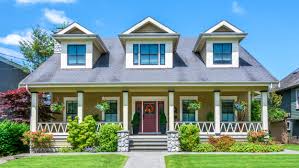 গাঁদা ফুলের চাষ পদ্ধতির একটি প্রতিবেদন লিখে শেণিতে জমা দিবে।
ধন্যবাদ